Ms. Undorfer
Grade 9-12
Algebra 1 / Pre-AP Algebra 1
Pottstown High School
Be Prepared
Bring pencils to class
Bring notebook or binder to class
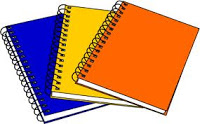 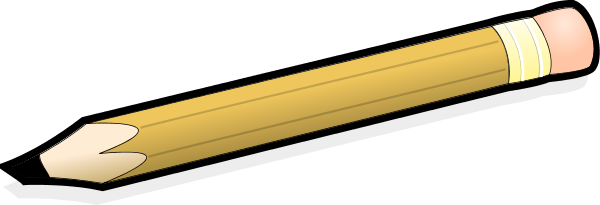 9/20/2015
Ms. Undorfer
2
Arrive on Time
Get to class on time
Be in your seat when the bell rings
Be ready to begin working when the bell rings
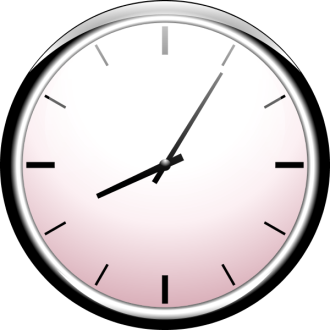 9/20/2015
Ms. Undorfer
3
Focus on Algebra
No headphones should be seen
Electronic devices should be off
Electronic devices should not be seen
No working on other coursework
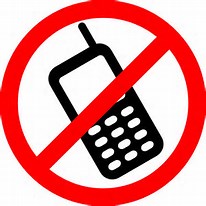 9/20/2015
Ms. Undorfer
4
Do MathXL
Time is given in class to complete the assignments
Complete all assignments daily
If assignments are not complete during class, finish for homework.
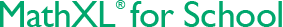 9/20/2015
Ms. Undorfer
5
Study
Review notes and examples nightly
Do / Redo MathXL problems to practice
Complete all test reviews
Be aware of and prepared for tests
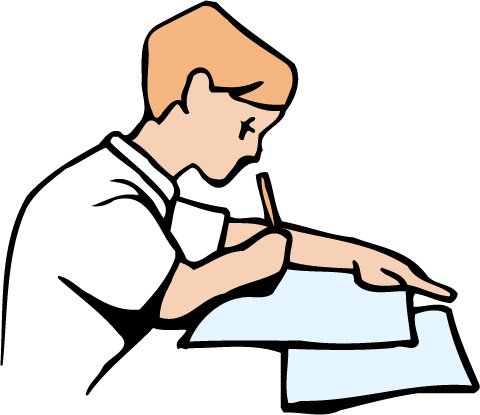 9/20/2015
Ms. Undorfer
6
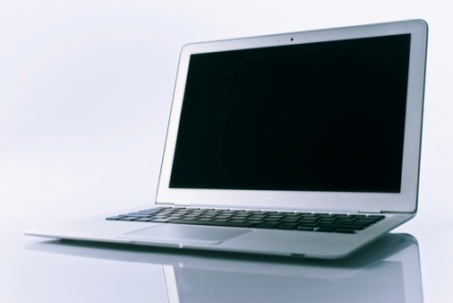 Use Technology
Use the laptops as instructed
Use the TI-84 as instructed
Do not damage or misuse laptops or calculators
Do not change settings
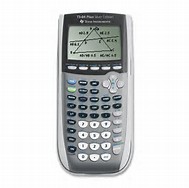 9/20/2015
Ms. Undorfer
7
Questions or comments?
Email Ms. Undorfer: eundorf@pottstownsd.org

Call Ms. Undorfer: 610-970-6700 X82213

Meet with Ms. Undorfer before or after school
9/20/2015
Ms. Undorfer
8